Grčka kolonizacija
i 
osnove ekonomije
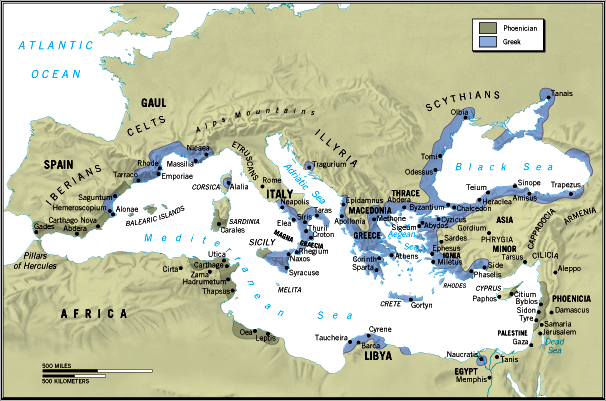 http://historum.com/ancient-history/53219-hellenistic-cities-colonization-urbanization.html
KOLONIZACIJA
“Velika” 8 - 6.st.pr.Kr.
Od Fazide u podnožju Kavkaza na Crnom moru do Tartesa zapadno od Gibraltara
Nove naseobine (apoikiai) su samostalni gradovi
jezik, kultura i tradicija ostaju iz matičnog grada (mētropolis)
Naseljavaju se (obično) tamo gdje nema uređenih državnih sustava
Emporion (trgovište) grčko je trgovinsko uporište u drugim zemljama (Egipat)
Klēroukhia – prava kolonija, zemlja čiji stanovnici službeno pripadaju metropoli (npr. atenska Salamina)
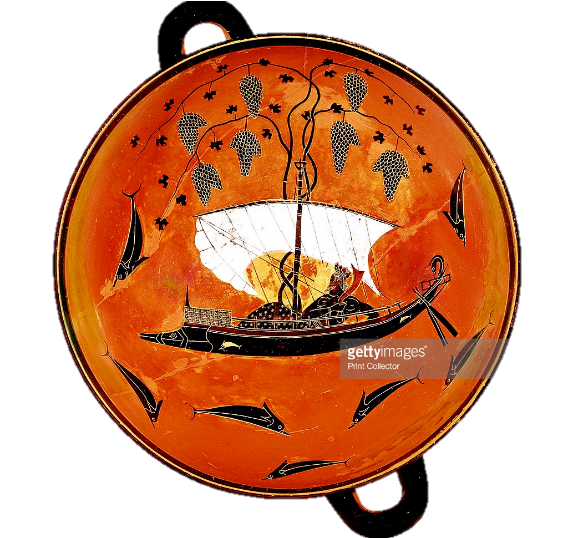 Uzroci kolonizacije:

Demografski rast + 
	zakoni o nedjeljivosti posjeda
Želja za osvajanjem
Političke borbe i/li bijeg pred osvajačima 
Mesenjani: Zankle (<Regij)
Najčešće poštuju i u savezništvu su s gradom-majkom
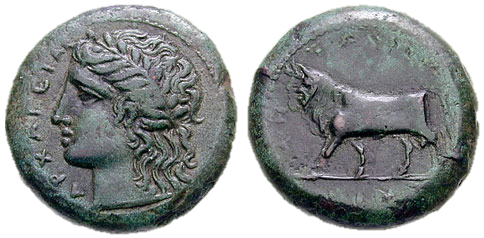 Apolon Arkhēgetēs iz Tauromenija
Postupak
http://www.wildwinds.com/coins/sg/sg1236.html
Savjet delfijskog proročišta
Oikistēs = vlast i religija (ognjište) 
		+ 100tinjak muškaraca
Zemlja se dijeli ravnopravno; prvo se grade hramovi
Zakonodavstvo, pravosuđe i državno uređenje mogu biti kao u metropoli, ali ne moraju
Neke poznatije metropole i kolonije
Korint
Sirakuza, c. 750-725.
Potideja na Halkidici
Korkyra (Krf), 8.st. > Epidamnos/Dyrhakhion (Drač, 7.st.) = baze za Jadran

Sparta
Samo Taras 
Tarent, c.700.pr.Kr., nezakonita djeca
Možda Tera -> Kirena u Libiji, 7.st.pr.Kr.
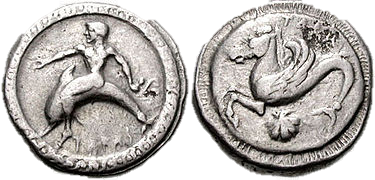 Hē Megalē Hellas – Velika Grčka
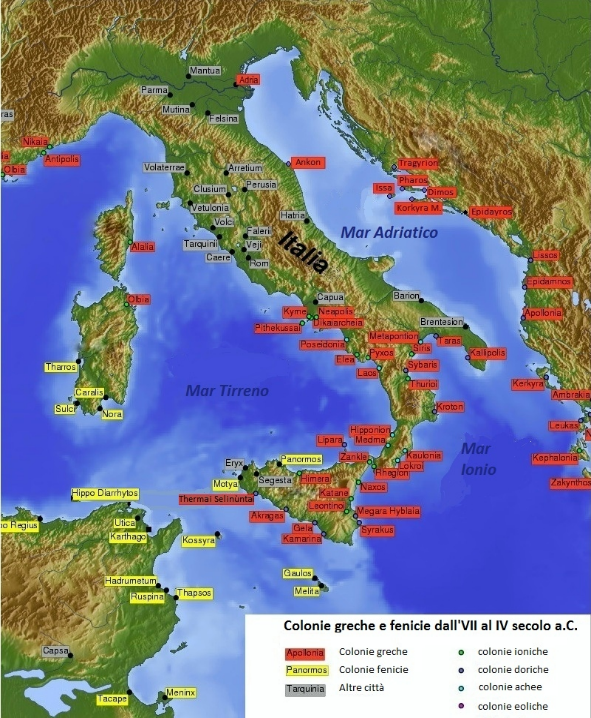 https://en.wikipedia.org/wiki/Magna_Graecia
Prostor J Italije i Sicilije
koloniziran od 8-6.st.pr.Kr. 
najveći utjecaj na Rimljane
Najstarija su kolonija 
     Pithēkoussai pa Kymai 
	(mtrp. Eubeja) 
> Neapolis (s Rođanima u 5.st.pr.Kr.)
Većinom su naseljenici Dorani
Metapont, Epizefirski Lokri, Herakleja (osnovana iz Tarenta), Sibaris, Kroton, Posidonija, Regij, Brundizij ...
Grčko kazalište u Segesti (elimski grad) na Siciliji
http://www.gettyimages.com/detail/photo/ruins-of-the-ancient-greek-theatre-royalty-free-image/154953741
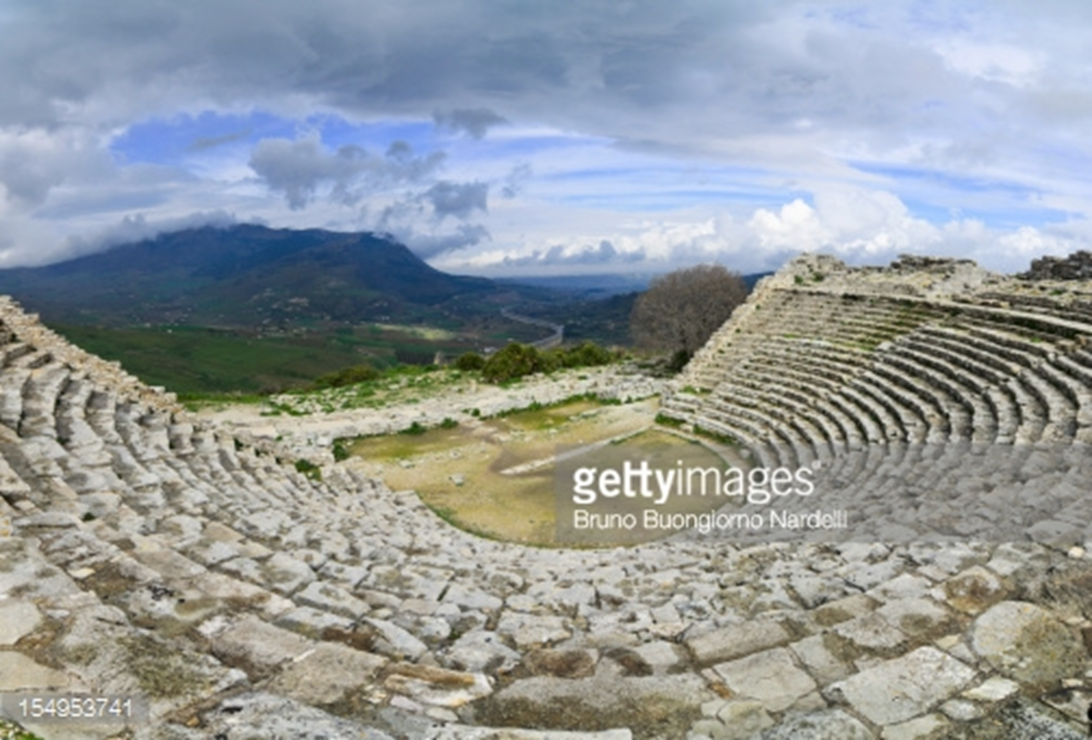 Sicilija
Prvi je grad Halkiđana 
    – Naks 
    (Apolon Arkhēgetēs) 
iz njega su osnovani 
Leontini
Megarani osnivaju Megaru Hibleju > Selinunt (granica s Feničanima)
Gela, Himera, Akra (iz Sirakuze), Akragas (=Agrigent; iz Gele i s Roda), ...
Stalni rat sa starosjediocima i Kartažanima na zapadu (grad Panormos = Palermo)
Popularnost drame (~ sicilijanska komedija; vaze), filozofije i znanosti (Eshil, Arhimed, „turneje” Pindara i Platona, ...)
Još poznatih metropola
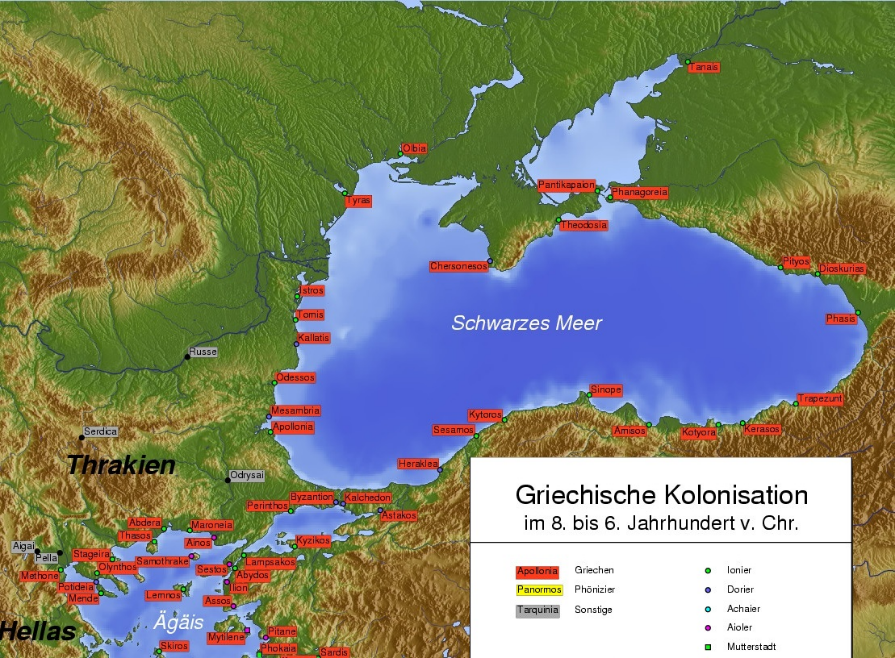 https://commons.wikimedia.org/wiki/File:AntikeGriechen1_Black_Sea.jpg
Milet
Većina naseobina 
na Pontu: 
Kizik, Abid, Istrija, Olbija... 
Naukratis na ušću Nila 
(c.650.pr.Kr.), trgovačko središte (emporion)
Megara
Osim na Siciliji i u Velikoj Grčkoj, Bizantij i Kalhedon (= Halkedon; c.pol.7.st.)
Herakleja Pontska
Eubeja (gradovi Halkida i Eretrija)
Halkidika
Naks na Siciliji (Halkiđani s Nakšanima)
Još poznatih metropola
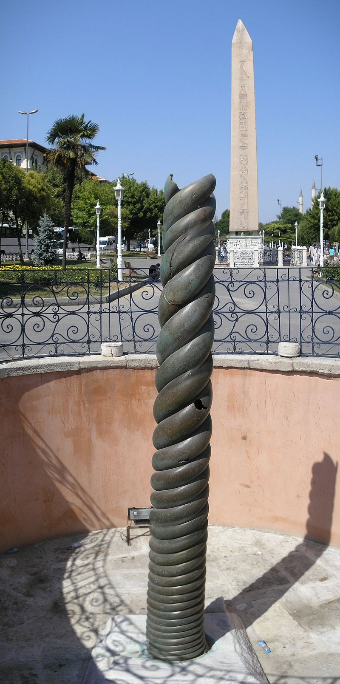 Milet
Većina naseobina na Pontu 
Kizik, Abid, Istrija, Olbija... 
Naukratis na ušću Nila (c.650.pr.Kr.), trgovačko središte (emporion)
Megara
Osim na Siciliji i u Velikoj Grčkoj, Bizantij i Kalhedon (= Halkedon; c.pol.7.st.)
Herakleja Pontska
Eubeja (gradovi Halkida i Eretrija)
Halkidika
Naks na Siciliji (Halkiđani s Nakšanima)
"Snake column Hippodrome Constantinople 2007" by Gryffindor (Autostitch) - Own work. https://en.wikipedia.org/wiki/Serpent_Column
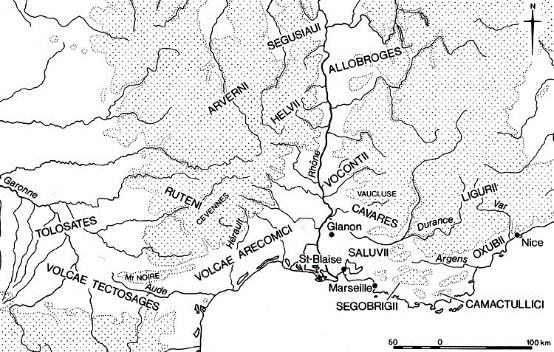 http://www.laits.utexas.edu/ironagecelts/images/interaction/massalia_tribes.php
After Cunliffe 1988, fig. 16
Fokeja (M.Azija)
Massalia / Marsilia 
(Marseille) c.600.pr.Kr. 
Monoikos, Nikaia, 
Antipolis, Olbia, 
Arelatē, Kallipolis ...

Poveli su Artemidinu svećenicu Aristarhu iz Efeza zajedno s kipom božice, oikistēs se oženio kćerkom lokalnog keltskog vođe
Konkurencija Kartažanima i Etruščanima na Z Mediteranu
Aristokracija 600 (zadivila Aristotela)
U 4.st.pr.Kr. ima c. 35 000 stanovnika
Grci na Jadranu
Trgovci plove od 7.st.pr.Kr.; potvrde keramike u Istri, Zadru, Ninu
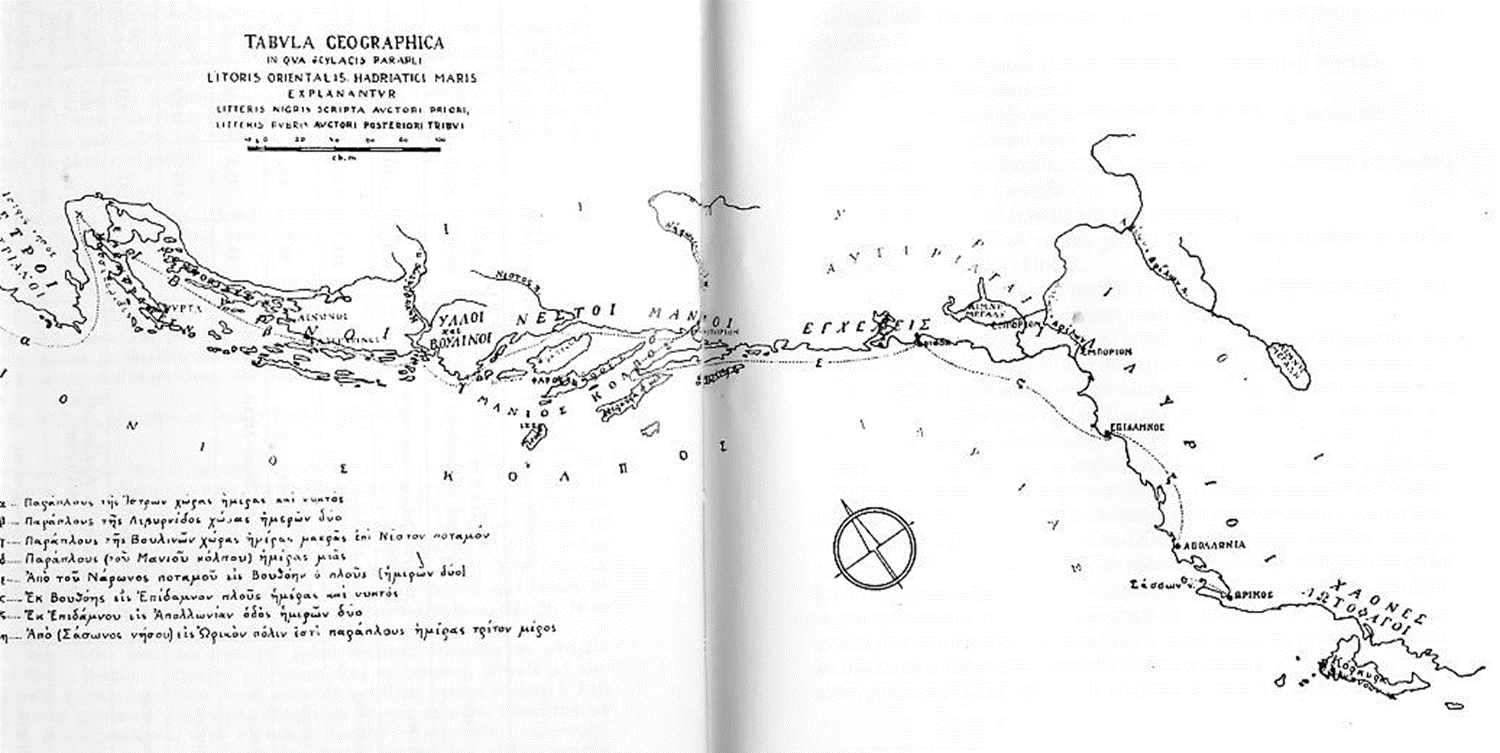 M. Suić, Antički grad na istočnom Jadranu, Zagreb 2003.
Kolonije:

Hvar (Pharos) – Parani 385/4.g.pr.Kr., starosjedioci Iliri Liburni
Demetrije Hvaranin (229-219.pr.Kr.), borbe s Rimljanima
Vis (Issa) – osnovao je c.397.pr.Kr. sirakuški tiranin 
Dionizije Stariji
Osnovali Trogir (Tragourion), 
Salonu (Salōna), Stobreč (Epetion) 
– 1.pol.2.st.pr.Kr.
Narona – Vid kod Metkovića
Epidauros - Cavtat
Eros i Psiha iz Ise (Martvilo)
KALIJIN EPITAF iz ISE (prva pol.4.st.pr.Kr.)
Σ]ῆς ἀρετῆς πόλις ἥδε ποθὴν ἔχει, [ὅ]ς ποτ’ ἔπλευσας,
	ἀνδρῶν Ἰλλυριῶν εἶτ’ ἐπιβὰς ἔθανες
	παῖδα λιπὼν σ[μικρὸν] Χάρμον ἐν ὀρφανίᾳ.
	Καλλία, [τὴν ἀρ]ετὴν οὐκ ὀλίγην ἔλιπες.
 
Ovaj grad nosi čežnju za tvojom vrlinom; kad si jednom otplovio,
	naletio si zatim na ilirske muževe i umro,
	ostavivši malog sina Harma kao siroče.
	Kalija, ostavio si nemalu vrlinu.
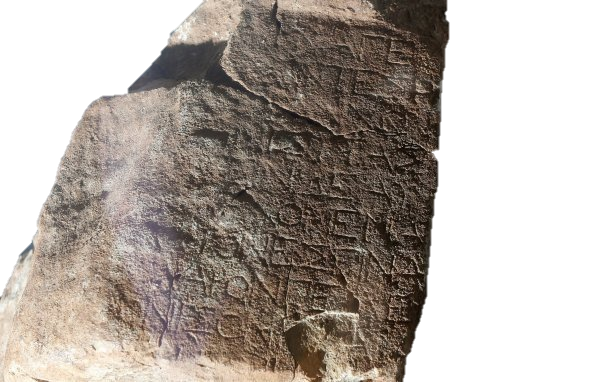 Korčula – Korkyra melaina
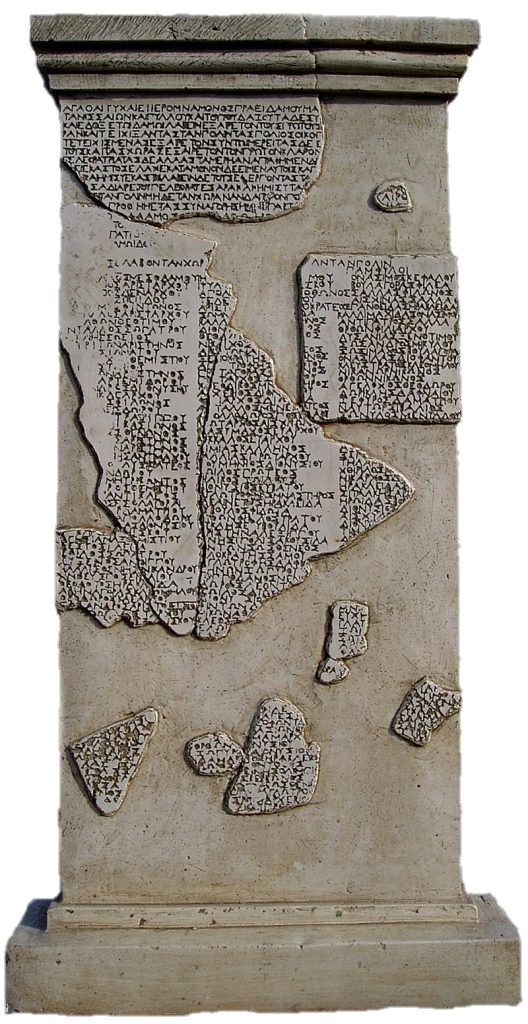 Kolonizirana iz Knida, c.500.pr.Kr.; 
    grad se vjerojatno zvao 
    Herakleja
Lumbardska psefizma – dokument o naseljavanju iz poč.3.st.pr.Kr., oko 200 stanovnika došlo iz Isse
https://www.tportal.hr/kultura/clanak/zagreb-predstavio-senzaciju-iz-lumbarde-starogrcki-kameni-natpis-iz-3-stoljeca-20181002
Prijevod prema: M. Suić, Antički grad na istočnom Jadranu, Zagreb, 1976.(+ Jelena Marohnić, 2018-)
Neka je sa srećom. Za hijeromnamona Praksidama [Mahaneja mjeseca utvrđen je ugovor o osnivanju naseobine između] Isejaca te Pila i njegova sina Daza. Ovo su osnivači naseobine [ugovorili] i narod odlučio: da oni koji su prvi [zauzeli zemlju] i obzidali grad dobiju posebno zemljište za gradnju kuće unutar utvrđenoga grada, posebno s dijelom, a od zemlje koja je [izvan grada] da isti dobiju odvojeno prvi ždrjeb od po pletar obradive zemlje i tri susjedna pletra, a od ostale dijelove; da se zapiše [kakav je ždrjeb i kakav dio] svaki dobio; u trajnom posjedu neka bude njima i [njihovim potomcima] jedan pletar i pol po svakome; kasniji doseljenici neka dobiju od [neraspodijeljene zemlje u polju] četiri i pol pletra; da se [vlasti zakunu da neće nikad] ni grad ni zemlju ponovno dijeliti; ako netko od vladajućih nešto predloži ili se pak netko složi protiv ove [psefizme, taj neka potpadne pod atimiju,] a imetak njegov nek postane narodnim vlasništvom; nekažnjen nek ostane [onaj koji ga ubije]... 
Ovi su dobili zemlju i obzidali grad:
Dimani Hili Pamfili
[Speaker Notes: 1 pletar = c. 867m2]
Posljedice kolonizacije
Mitološke priče 
Skila i Haribda, Jazon i Argonauti, priča o Prometeju na Kavkazu...
 Etruščansko pismo (prije 700.g.pr.Kr.) > rimska latinica
 Širenje grčke kulture (keramike, umjetnosti, ...)
 Razvoj grčke trgovine
Kairos iz Trogira
Grčka ekonomija
NOVAC
Javlja se u 7.st.pr.Kr. - komadi kovine s drž. pečatom, kasnije slika boga i znak države
Sparta ima željezni, ostali polisi zlatni (malo), srebrni i bakreni 
svaki grad ima svoje vrijednosti 
glavni su eginski i eubejski sustav
Novci se nose u ustima ili u naboru odjeće, samo najbogatiji imaju kese
Vrijednosti su ujedno i mjera za težinu
Vrijednosti (atenske; s Eubeje)
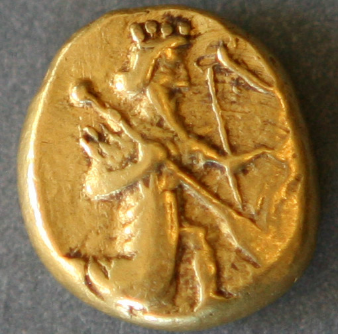 https://en.wikipedia.org/wiki/Persian_daric
Još uvijek u Ateni
Osnovna je jedinica tetradrakhmon 
		– srebrni
 Još postoje 2, 1 drahma, obol i ¼ obola
 Bakreni su khalkous = “bakreni”, 1/8 obola i lepton = “ostatak, sitniš”, 1/16 obola
 Zlatan je statēr (20 drahmi) 
	= perzijski dareikos (prvi s ljudskim likom)
 2 obola je ulaznica za kazalište, dnevna plaća hoplita
 40-60 mina je trošak trijerarhije
Glavne grane ekonomije
"Amphora olive-gathering BM B226" by Antimenes Painter - Steff, Own work. https://en.wikipedia.org/wiki/Agriculture_in_ancient_Greece
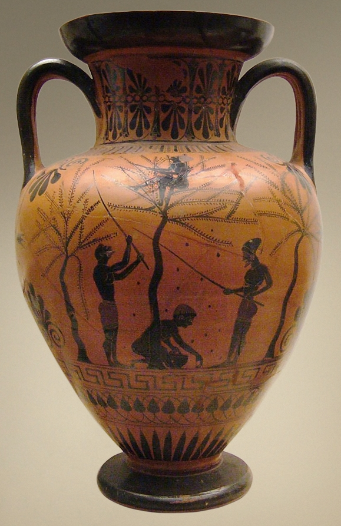 Vino, masline, ovce i koze, pčelarstvo, riba
U Ateni rudnici srebra (ropska radna snaga), drvo (brodovi) i vaze
Trgovina
Uvoz: 
Žitarice (Crno more i Sicilija; strogi atenski zakoni)
Kositar (za broncu) iz Britanije i Bretanje
Jantar s Baltika
Robovi
Atena plaća
Drž. službe (vijećnike, policajce, hranu za njih i drž. robove), vojsku u slučaju rata
Kazališne ulaznice, nagrade zaslužnima, pokop poginulih i uzdržavanje njihovih sinova, ...
Atena se financira iz 
Prinosa saveznika 
Del, do 1200 talenata godišnje
Carina (tržnice, luke i uvoz)
Iznajmljivanja državnih 
	zemljišta i rudnika
Davanja meteka 
plaćanje zaštite
Poreza u doba potrebe 
rat, npr. – po imetku
Liturgija – obaveza bogatih 
u slučaju oskudice udružuje ih se više
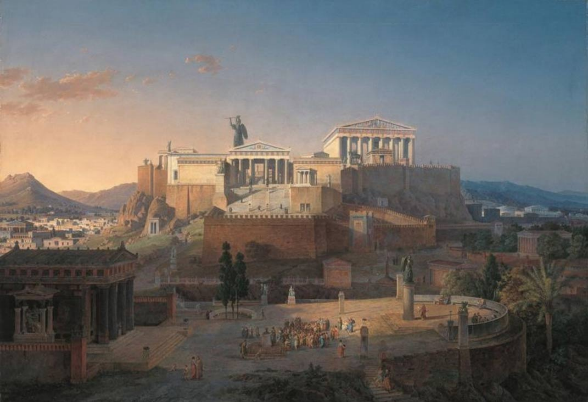 http://www.ancient-origins.net/news-history-archaeology/incredible-construction-greek-acropolis-ancient-earthquakes-020171